Writing the OpenStack Operations Guide in 5 Days
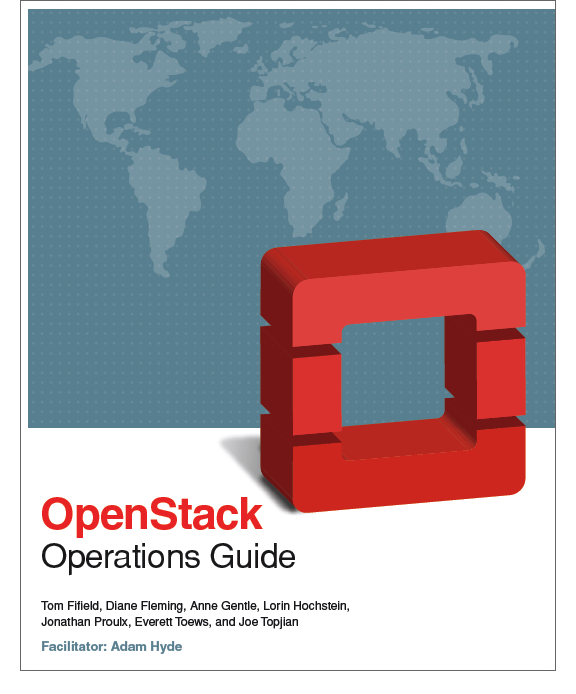 Anne Gentle
OpenStack Doc Lead
Technical Committee

Rackspace

@annegentle
Joe Topjian
Sys Admin

Cybera

@jtopjian
Lorin Hochstein
Lead Architect

Nimbis Services

@lhochstein
Jonathan Proulx
Sys Admin

MIT Comp. Sci. AI Lab

@sudo_jon
Tom Fifield
Cloud Architect

U of Melbourne
NeCTAR

@EvilTomFifield
Everett Toews
Developer Advocate

Rackspace

@everett_toews
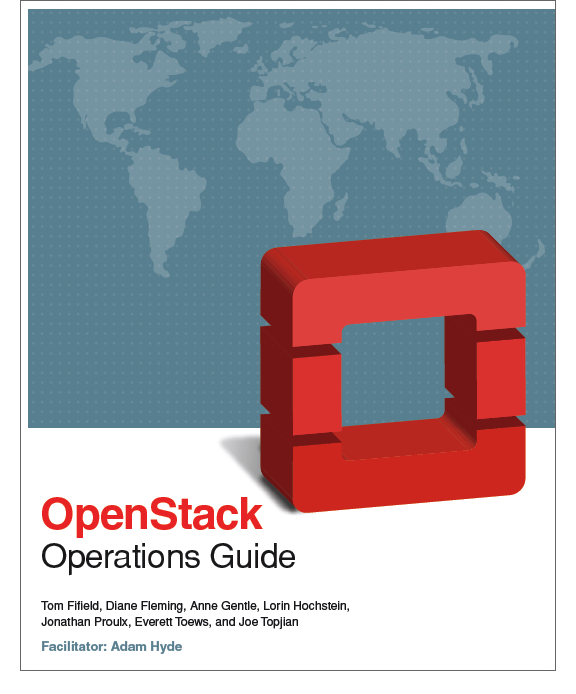 docs.openstack.org/ops/